Kesämökit 2023
Kesämökit maakunnittain 2023, kpl
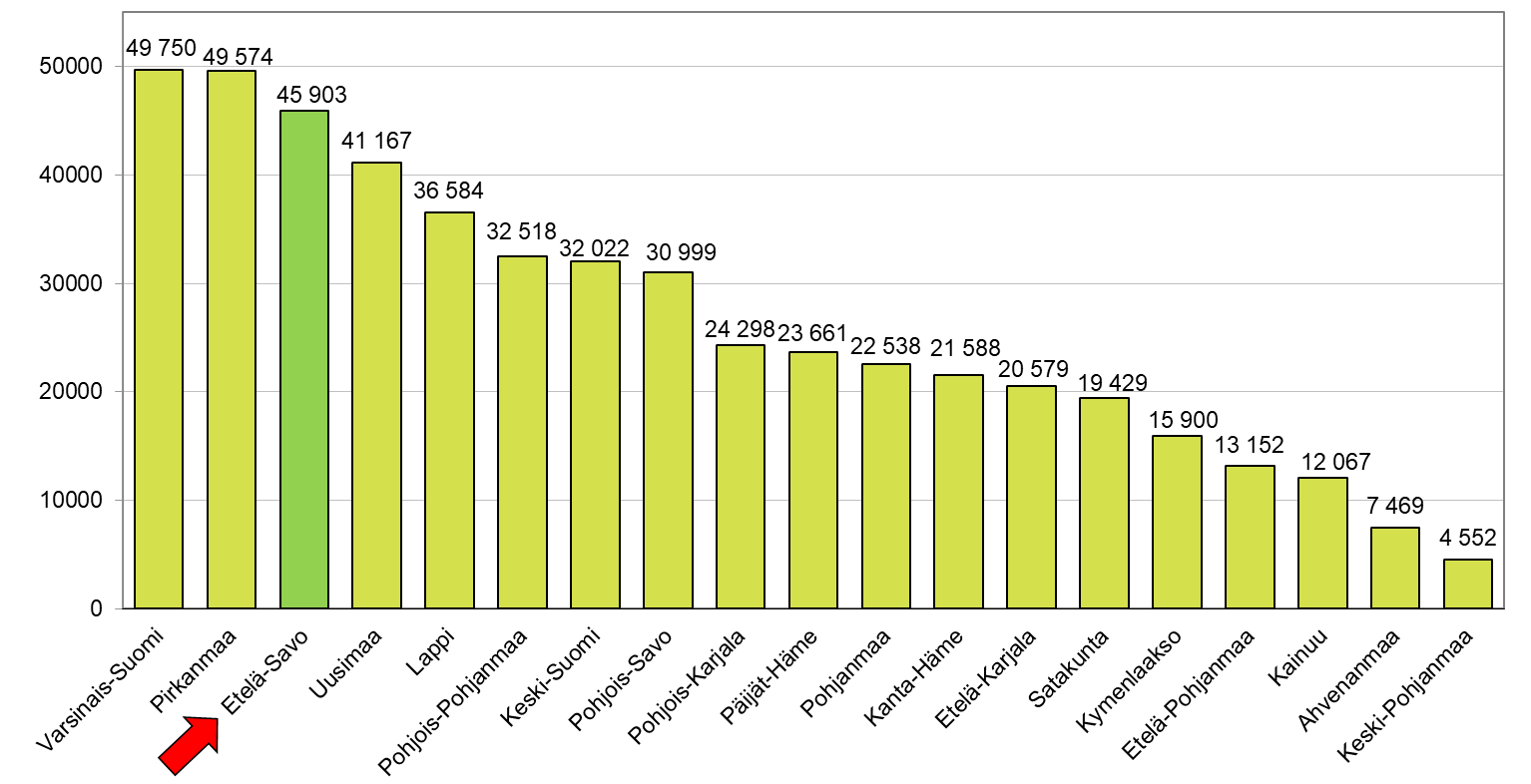 Kesämökkien kokonaismäärä laski vuodesta 2022. Määrän vähentymistä selittävät osin kuntien tekemät poistot rakennusrekisteristä ja mökeille tehdyt 
käyttötarkoituksen muutokset. Mökkejä oli koko maassa vuoden 2023 lopussa 503 750 kappaletta.

Lähde: Tilastokeskus, Rakennukset ja kesämökit							                   päivitetty: 2.4.2024 / jk
Kesämökit 100 asukasta kohti* maakunnittain 2023
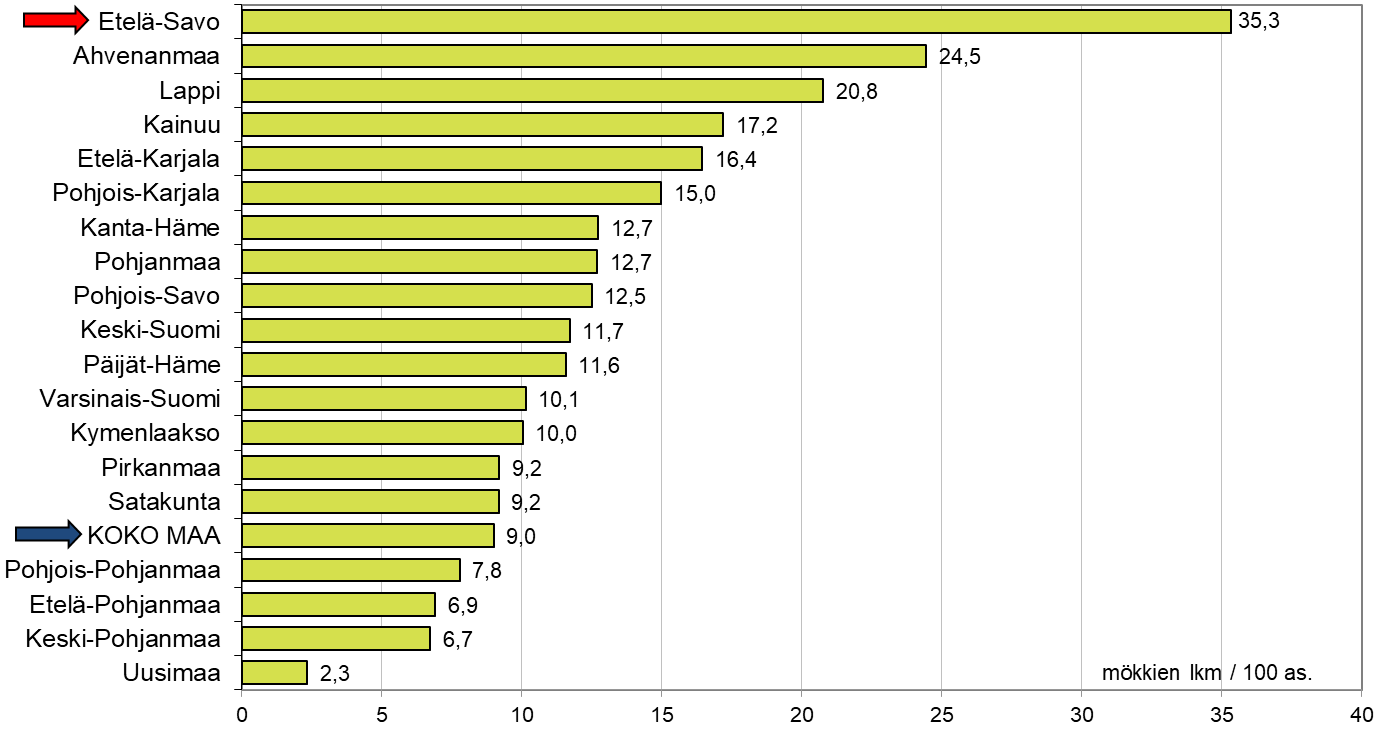 * Kesämökit 100 asukasta kohti vuoden 2023 ennakollisten väkilukujen mukaan
Lähde: Tilastokeskus, Rakennukset ja kesämökit							                   päivitetty: 2.4.2024 / jk
Suomen mökkirikkaimmat kunnat vuonna 2023
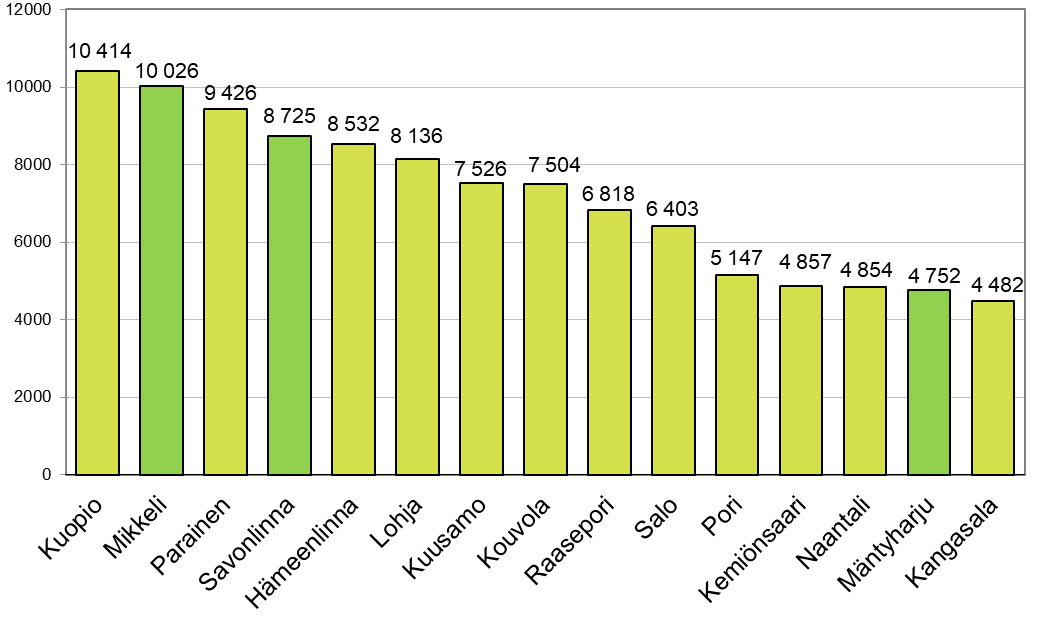 Kesämökkejä rakennettiin 2020-luvun alussa paljon Lappiin. Kesämökkejä valmistui vuosina 2020-2023 eniten Kittilään, Kolariin ja Kuusamoon.
Kesämökkien kokonaismäärä laski vuodesta 2022. Määrän vähentymistä selittävät osin kuntien tekemät poistot rakennusrekisteristä ja mökeille tehdyt käyttötarkoituksen muutokset. Mökkejä oli vuoden 2023 lopussa 503 750 kappaletta, eniten kesämökkejä oli yhä  Kuopiossa ja Mikkelissä.
Lähde: Tilastokeskus, Rakennukset ja kesämökit, Rakentaminen keskittyi kerrostaloihin 2020-2023 - Tilastokeskus (stat.fi) 		                    päivitetty: 2.4.2024 / jk
Kesämökit Etelä-Savossa 1990 - 2023, kpl
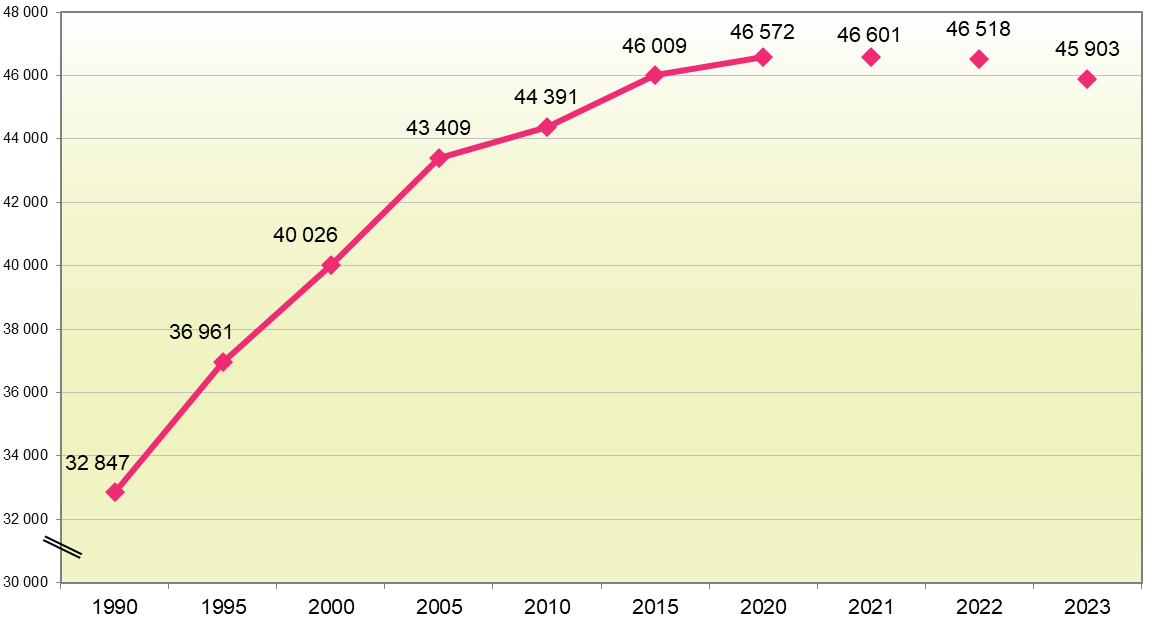 Kesämökkien määrän vähentymistä v.2021 alkaen selittävät osin kuntien tekemät poistot rakennusrekisteristä ja mökeille tehdyt käyttötarkoituksen muutokset.

Lähde: Tilastokeskus, Rakennukset ja kesämökit							                    päivitetty: 2.4.2024 / jk
Kesämökit Etelä-Savossa kunnittain 1970, 1980, 1990, 1995, 2000, 2005, 2010, 2015, 2020, 2021, 2022 ja 2023, kpl
Kesämökkien määrän vähentymistä selittävät osin kuntien tekemät poistot rakennusrekisteristä ja mökeille tehdyt käyttötarkoituksen muutokset.

Lähde: Tilastokeskus, Rakennukset ja kesämökit							                        päivitetty: 2.4.2024 / jk
Kesäasukkaiden osuus asuntoväestöstä 2019, %
Suomessa oli vuonna 2019 vajaa 560 000 kesäasukasta. Maakunnista eniten kesäasukkaita suhteessa asuntoväestöön oli Etelä-Savossa, jossa kesäasukkaiden osuus maakunnan asuntoväestöstä oli 42 prosenttia. Etelä-Savon kunnista eniten kesäasukkaita oli Puumalassa ja Hirvensalmella, joissa kesäasukkaita on yli kaksinkertainen määrä asuntoväestöön nähden.
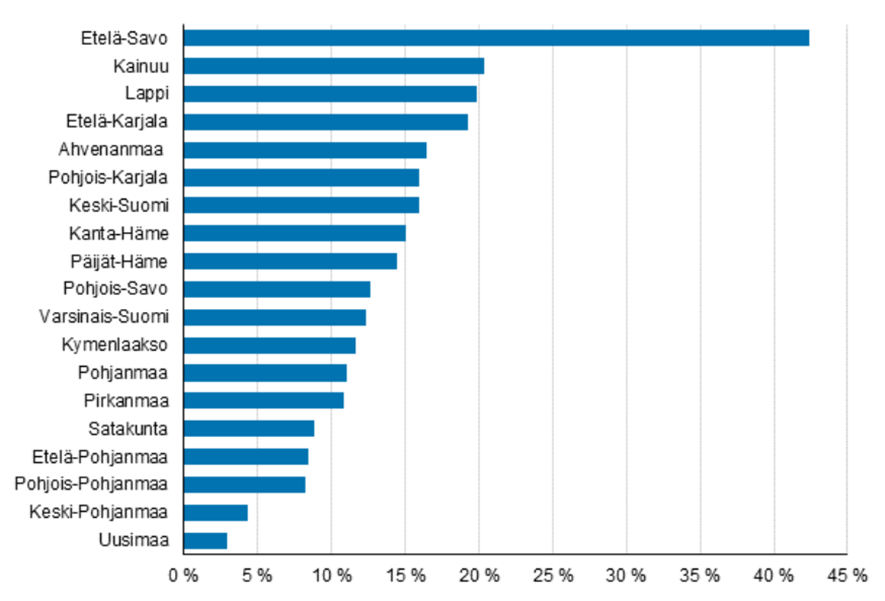 Kesäasukkaiden lukumäärä lasketaan kesämökin omistajan asuntokunnan henkilöiden yhteismäärästä. 
Kesäasukkaiden lukumäärään ei ole laskettu mukaan henkilöitä, joiden kesämökki sijaitsee asuinkunnassa. 

Jos ulkokuntalainen omistaa useampia kuin yhden kesämökin samassa kunnassa, on tämän asuntokunnan henkilöt laskettu kunnan kesäasukkaiksi vain kerran. 

Perikuntien omistamia, yhteisomistuksessa olevia tai ulkomaalaisten omistamia kesämökkejä ei ole voitu huomioida kesäasukkaiden lukua laskettaessa.
Lähde: Tilastokeskus, http://stat.fi/til/rakke/2019/rakke_2019_2020-05-27_tie_001_fi.html 				                   päivitetty: 28.5.2020 / jk
2000-2019 rakennetut kesämökit kunnittain
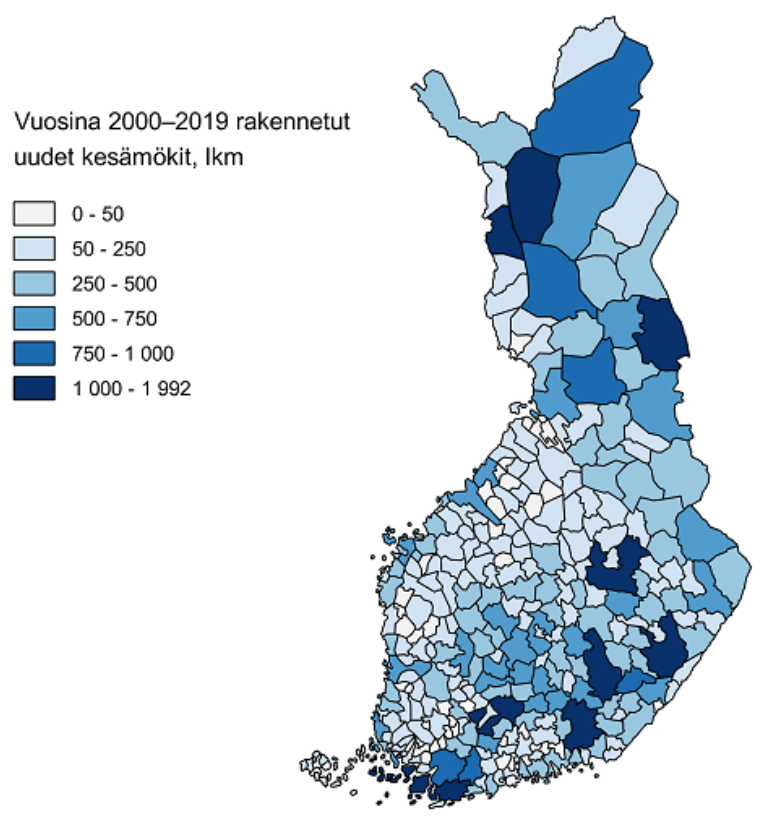 Lähde: Tilastokeskus, http://stat.fi/til/rakke/2019/rakke_2019_2020-05-27_tie_001_fi.html 				                   päivitetty: 28.5.2020 / jk